L'intelligence émotionnelle et 
l'anxiété chez l'enfant: quel lien?
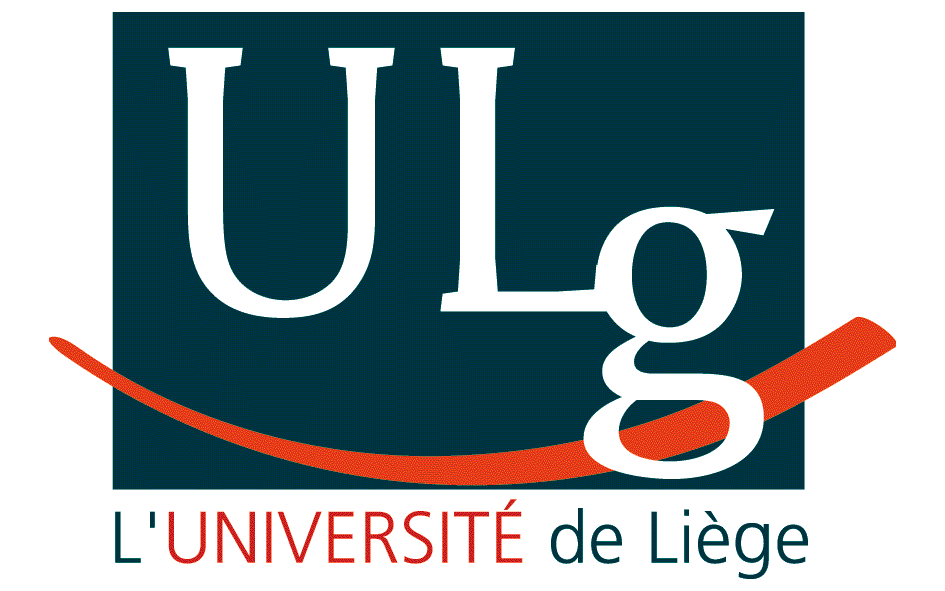 Psychologie de la santé, Département Psychologies et Cliniques des Systèmes Humains, Faculté de Psychologie et des Sciences de l’Education, Université de Liège, 5 boulevard du Rectorat, 4000 Liège, Belgique
Stassart, C., & Etienne, A.-M.
Le concept d'intelligence émotionnelle (IE) se caractérise par une différence chez les personnes à ressentir, identifier, comprendre, réguler et utiliser ses propres émotions ou celles des autres. 
Plusieurs études mettent en évidence une association négative entre l'IE et différents domaines tels que la dépression et l'anxiété. A différentes reprises, l'IE a été qualifiée de facteur de protection contre l'apparition de certaines pathologies ou dysfonctionnements.
Cependant, ces études ont souvent été effectuées auprès d'une population adulte. Or, un enfant n'est pas un adulte en miniature, il peut exister des disparités entre sa vie émotionnelle et celle d'un adulte.
?
OBJECTIFS

 Examiner la consistance interne  de la mesure de l’IE pour enfant

 Evaluer la part explicative de l’IE dans la présence d'une anxiété trait chez l'enfant, en tenant compte de l'effet de genre
Instruments:
 Trait Emotional Intelligence Questionnaire     - Children Short Form (TEIQue - CSF)

 State Trait Anxiety Index for Children (STAIC)
Participants:
N = 198 enfants belges de 9 à 13 ans
METHODOLOGIE
=
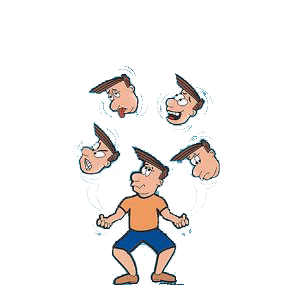 RESULTATS    VI = STAIC
!
*p < .05. **p < .01. ***p < .001.
CONCLUSION
Comme attendu, cette étude met en évidence une association négative entre l‘IE de l'enfant et la présence de symptômes anxieux, ainsi que l'absence d'effet de genre dans le score global de l'IE. 
Nous observons également que les scores à l’échelle d’IE permettent de prédire significativement la présence de symptômes anxieux aussi bien chez le garçon que chez les filles. Ceci est consistant avec d'autres études faites auprès d'une population d'adultes ou d'adolescents (1, 2)
D’un point de vue clinique, l’IE pourrait être un concept pertinent à davantage développer dans le processus préventif ou thérapeutique du trouble anxieux.
References
(1) Mikolajczak, M., Luminet, O., Leroy, C., & Roy, E. (2007). Psychometric properties of
the trait emotional intelligence questionnaire: Factor structure, reliability, construct, and incremental validity in a French-speaking population. Journal of Personality Assessment, 88, 338–353.

(2) Williams, C., Daley, D., Burnside, E., & Hammond-Rowley, S. (2010). Can trait Emotional Intelligence and objective measures of emotional ability predict psychopathology across the transition to secondary school? Personality and Individual Differences, 48, 161–165.
Université de Liège, Belgique
cstassart@ulg.ac.be